өй җиһазлары
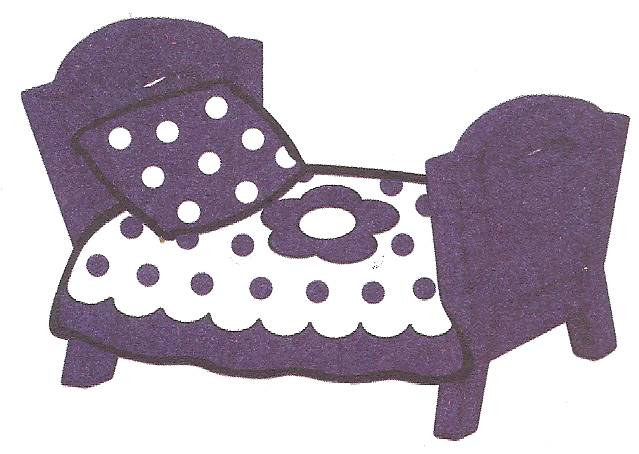 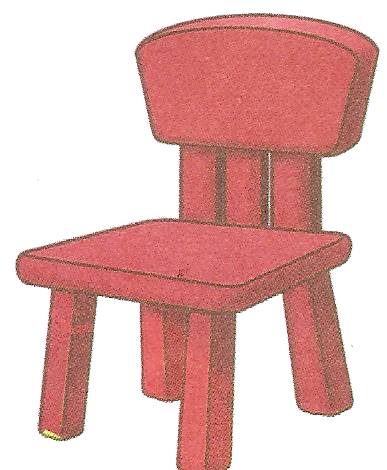 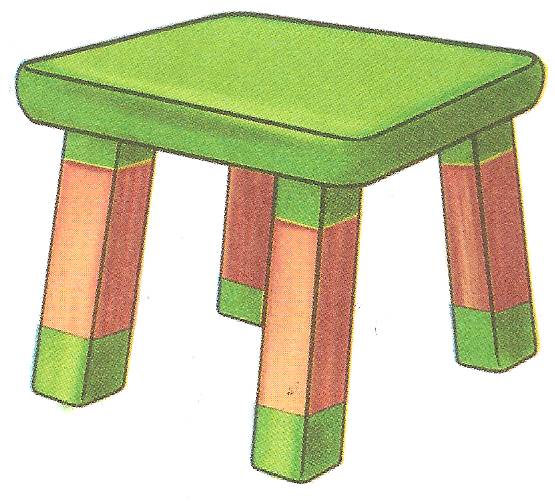 Өй җиһазлары
Максат: 1. “Өй җиһазлары” темасына сүзлек запасын ачыклау, тулыландыру;
                       2.  Логик фикерләүне  үстерү;
                       3. Дөрес сөйләмгә омтылыш тәрбияләү.
Төсле өстәлләр
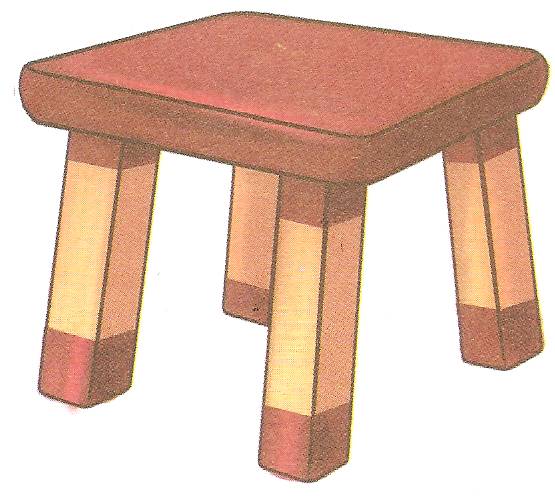 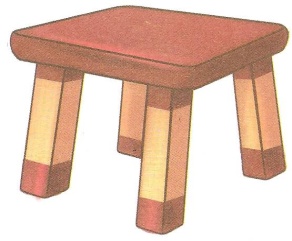 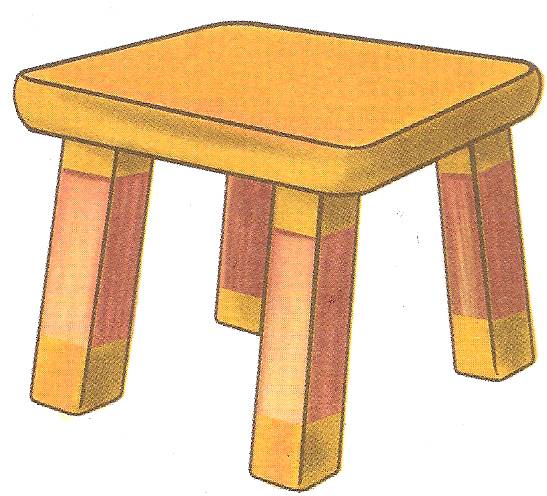 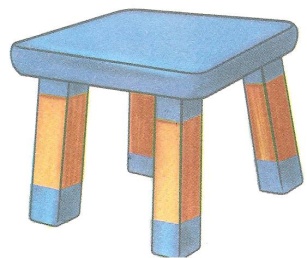 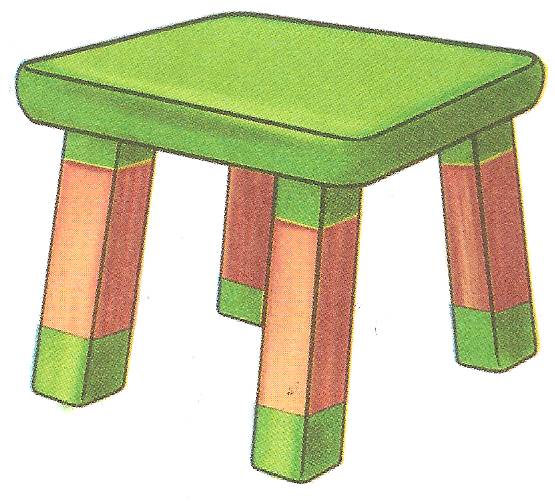 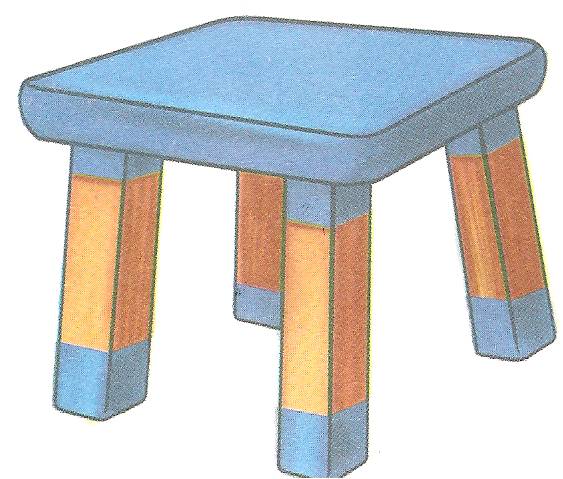 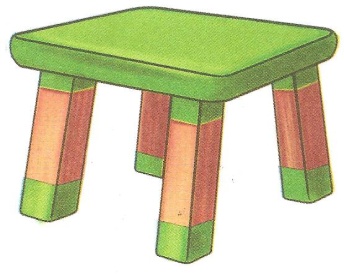 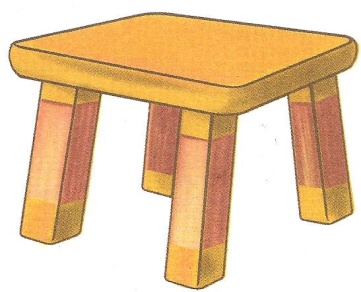 Төсле урындыклар
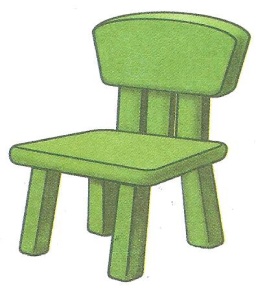 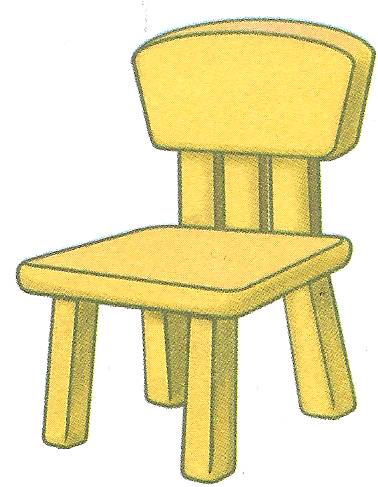 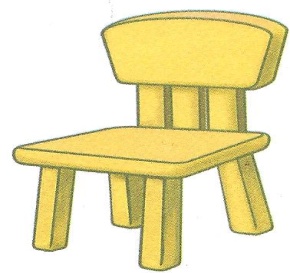 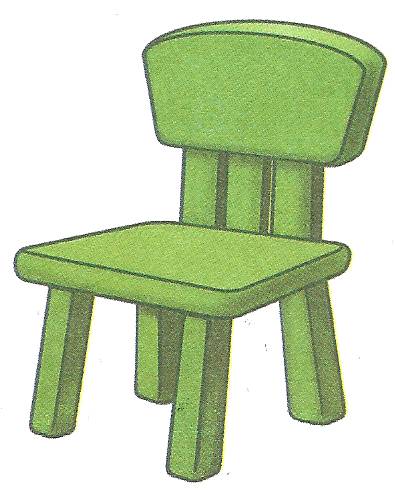 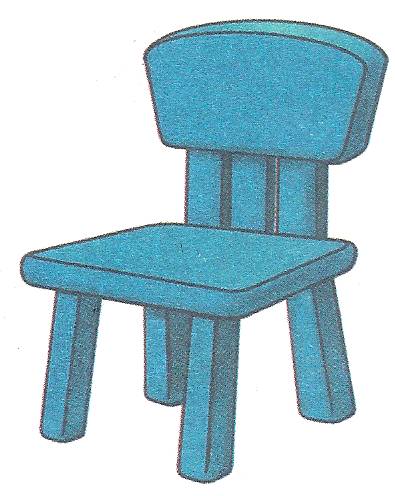 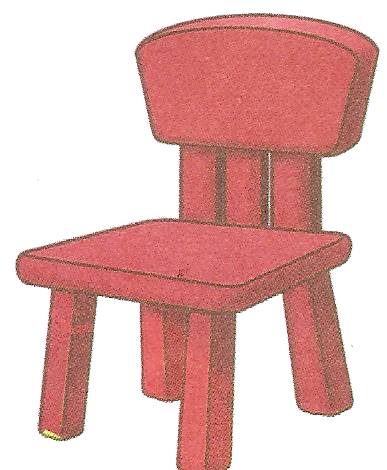 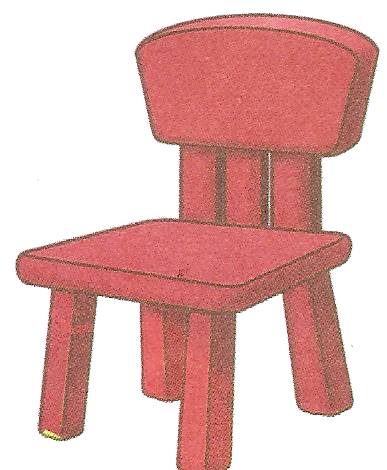 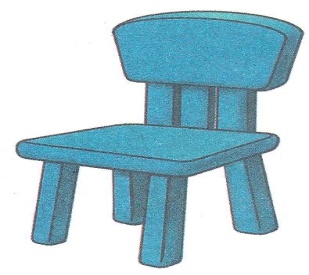 Төсле караватлар
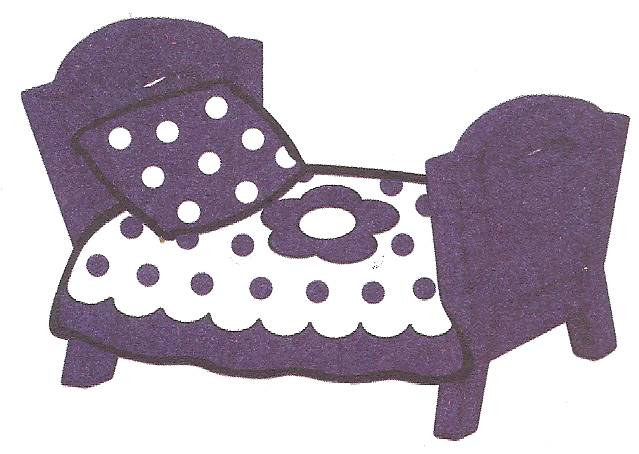 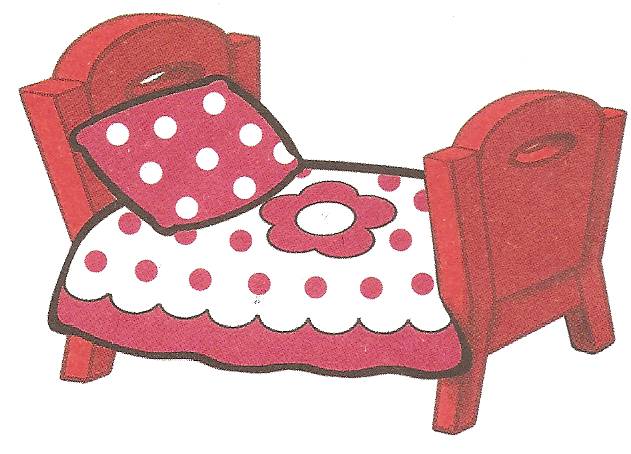 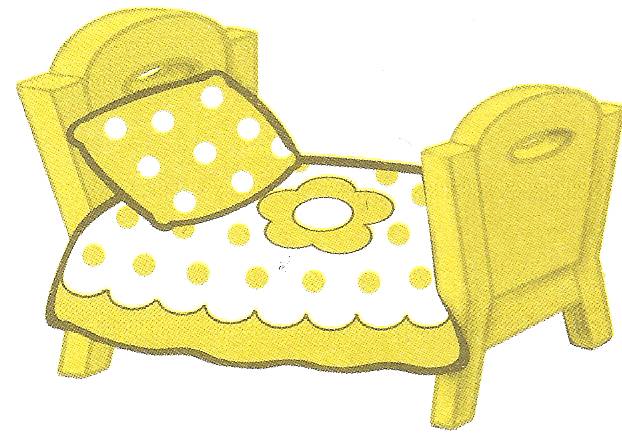 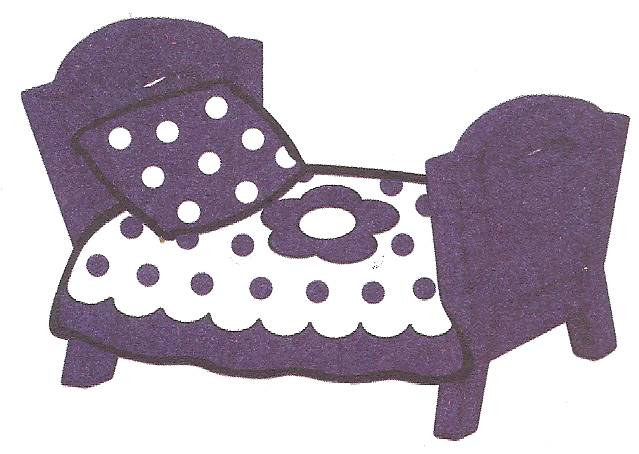 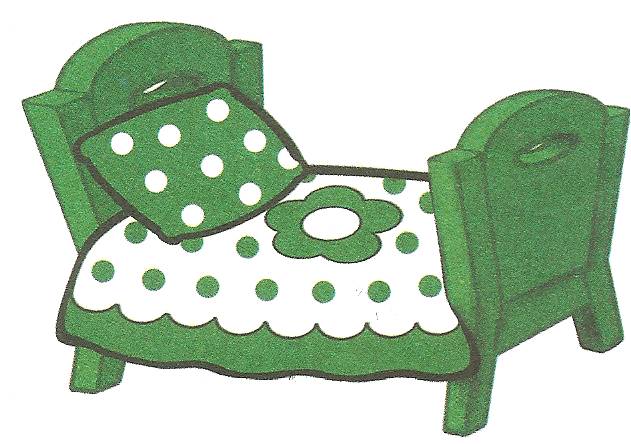 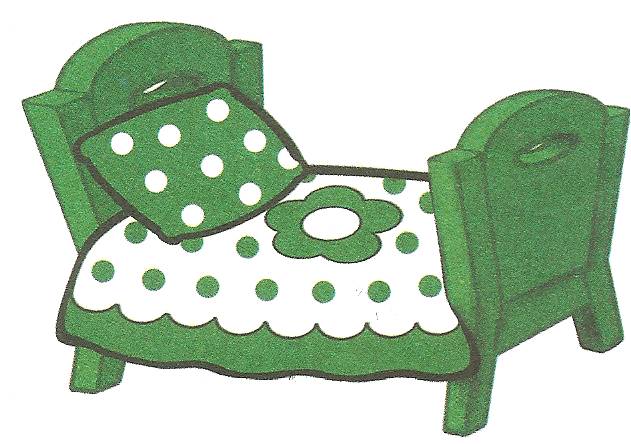 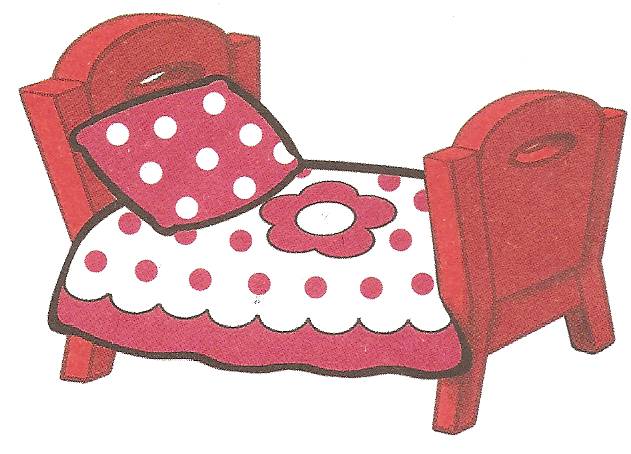 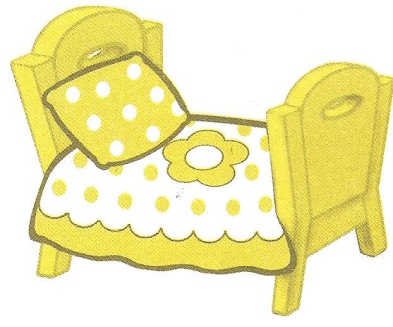 Өч аю
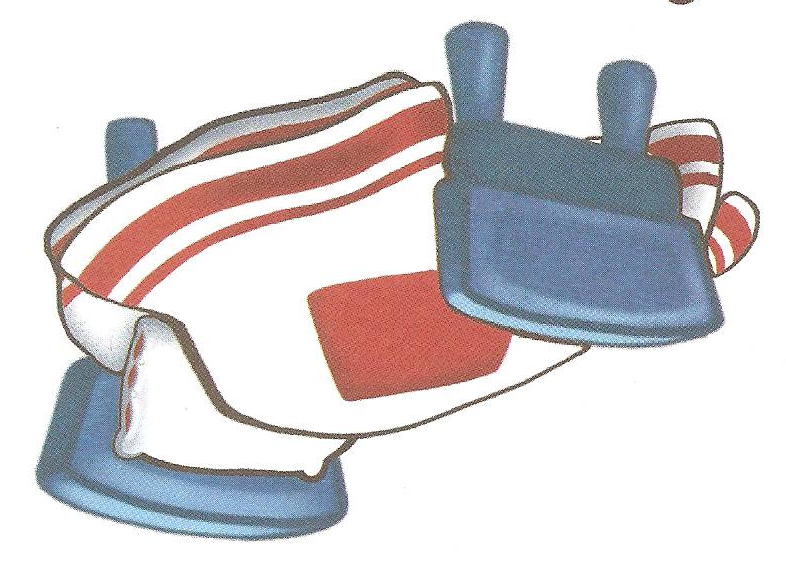 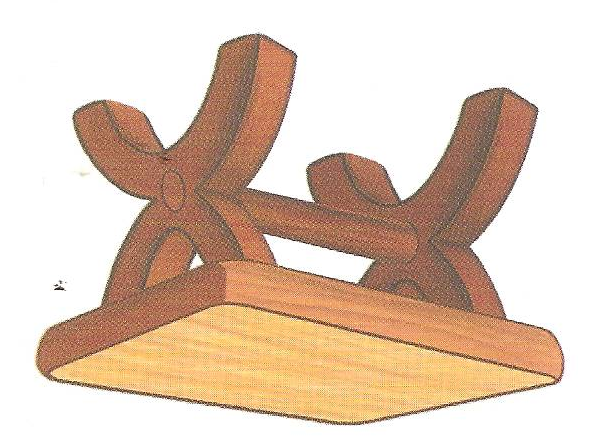 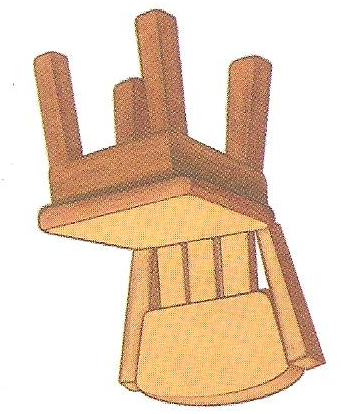 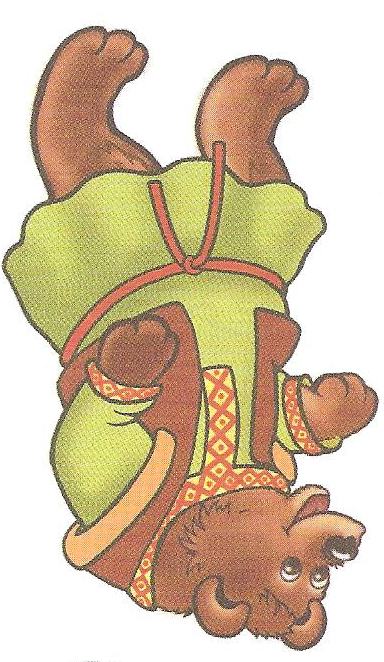 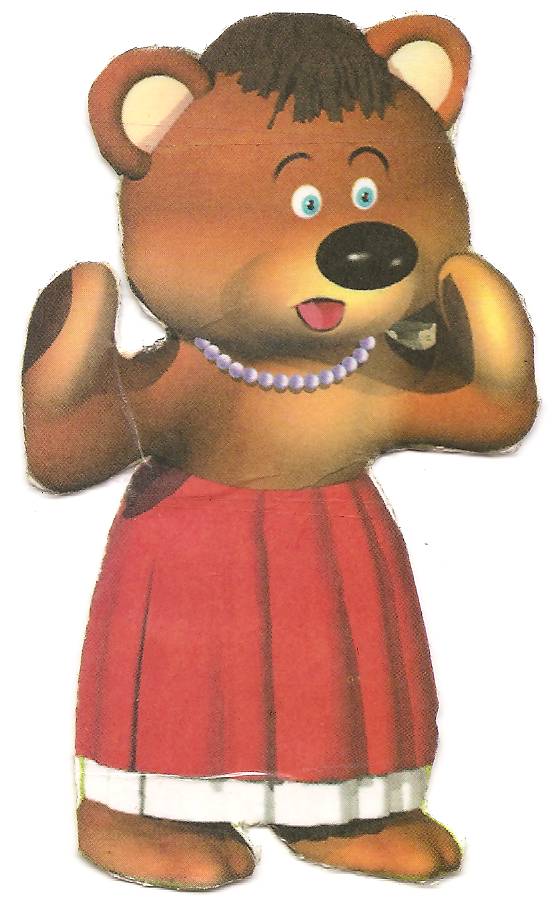 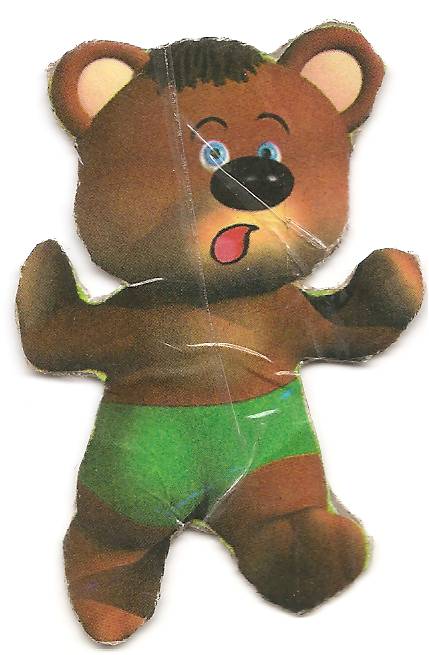 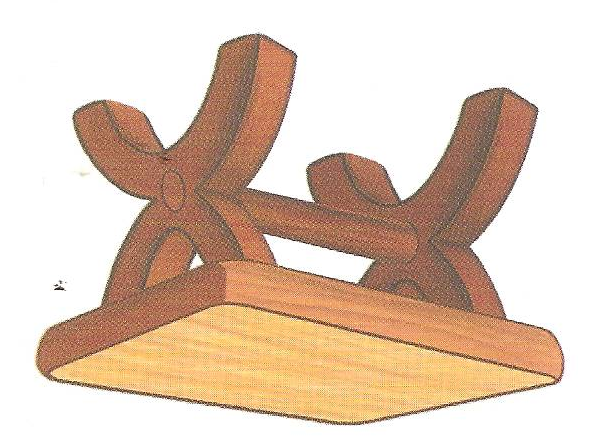 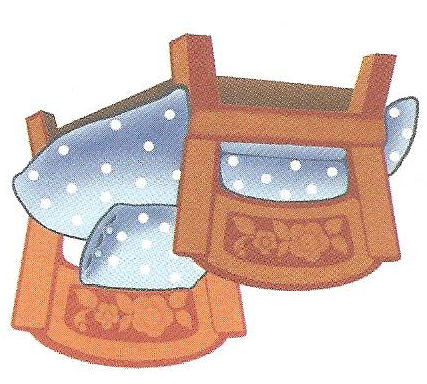 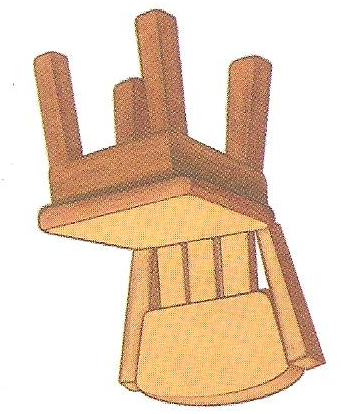 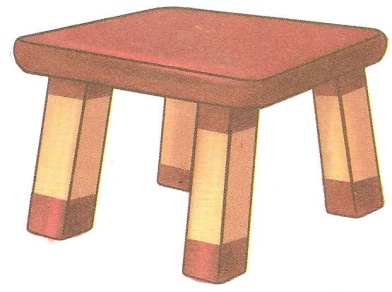 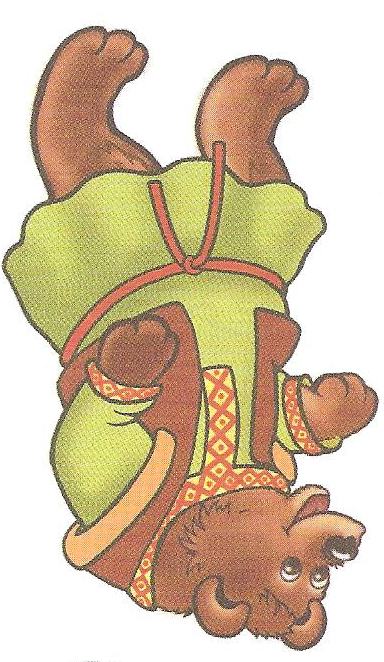 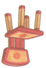 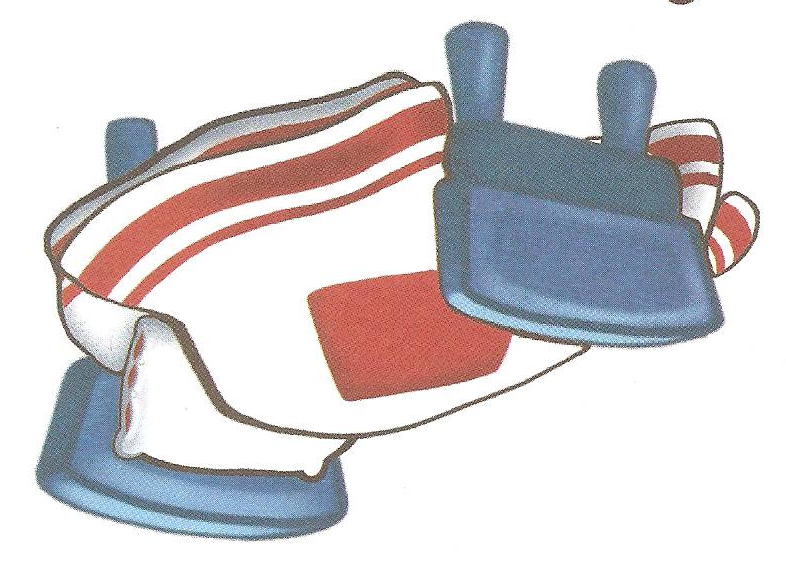 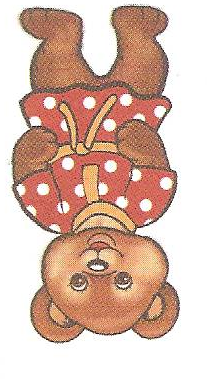